Engaging with employers to reduce workplace inequalities for parents and carers
Liz Atkinson and Rebecca Harris
July 2020
[Speaker Notes: Introduce ourselves]
What does GMCVO do?
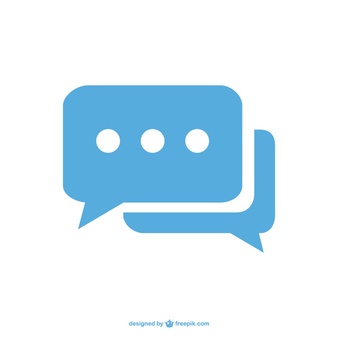 [Speaker Notes: 5 mins: Introduce yourself inc your role, and what you think/know we do at GMCVO. 
GMCVO is the voluntary, community and social enterprise (VCSE) sector support and development organisation covering the Greater Manchester city region]
What is GMCVO?
To improve the quality of life for people in GM
To contribute to reducing inequalities between people and places
To support a responsive, connected and influential VCSE sector
[Speaker Notes: Liz
1 min]
Caring, Working, Living
GM wide project to support employers to develop their recruitment and employment practices to make job opportunities more accessible to Returners
Returners are people who have taken at least a year out of work to undertake parental or caring responsibilities for children, or adult relatives
The project ran from June 2019 to May 2020. Funded by Government Equalities Office
[Speaker Notes: Liz: how this links to our strategic aims
3 mins]
Support for Returners
1:1/Group sessions delivered locally: 
CV and interview support
Work place visits
Coffee and chat with an employer
Work experience/work trials
Expenses fund
Employability resources via Facebook page
Peer support
[Speaker Notes: Liz 3 mins
Link to strategic aim:  improving connectivity between Returners and employers, across GM- reducing inequality linked to place. Expenses fund: reducing inequality of access to support because of financial barriers]
What we asked employers?
Revise their recruitment practices to be more inclusive of Returners: Breaking Down Barriers; toolkit
Consider their flexible working offer to both recruit and retain Returners: toolkit
Offer pre-employment support opportunities
Offer in work support, including coaching
[Speaker Notes: Liz3 mins
Employers for Carers- Carers UK membership scheme]
Demographics
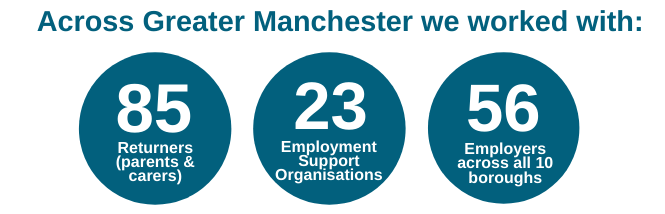 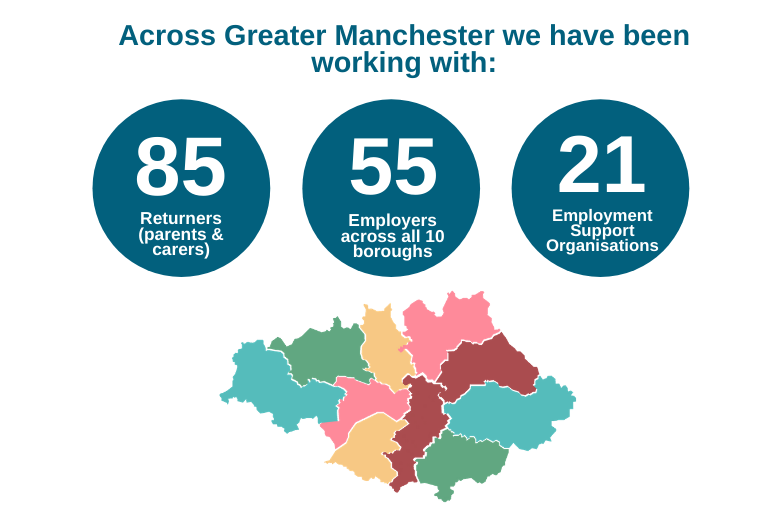 Question 1
At what ages for women and men is there a 50:50 chance of being a carer?


Answer
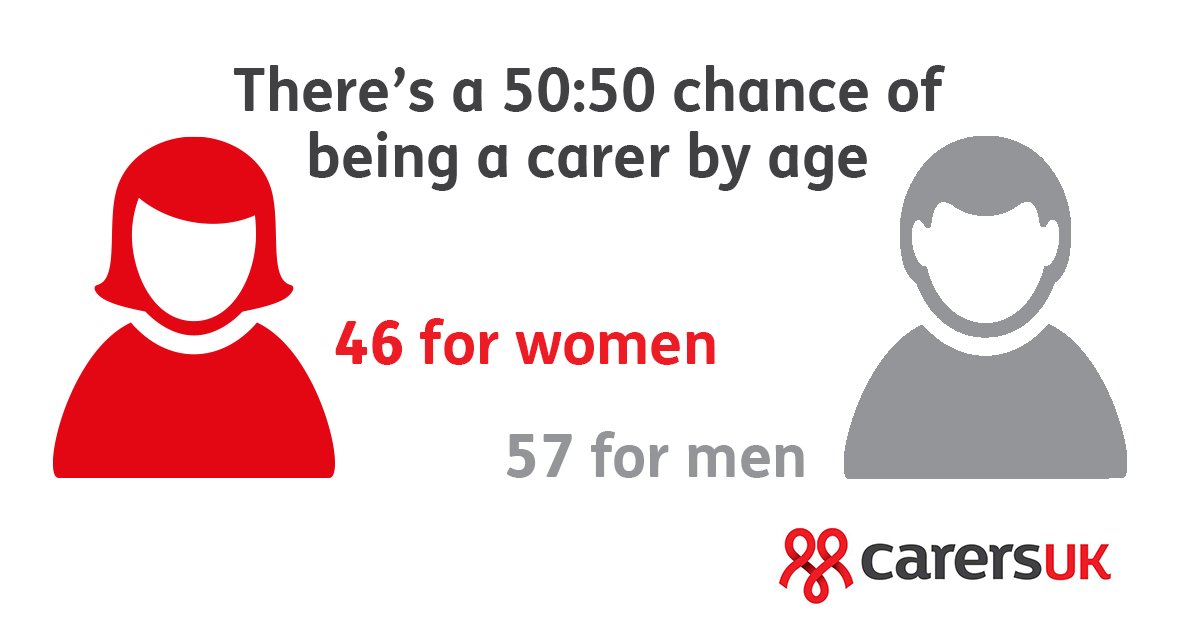 [Speaker Notes: The 2011 Census found that 6.5 million people in the UK are carers. These figures for the UK show an 11% rise in the number of carers since the last Census in 2001. 
In 2019, using population projections from the ONS and polling by Carers UK it can be estimated that 8.8 million adults in the UK are carers .

3 million people combine caring for a loved one with paid work. (Census 2011). Recent research by Carers UK found that the number of those juggling work and care could be far higher than previously thought – around 4.87 million. This is one in seven of all workers.]
Question 2
What percentage of CWL Returners were female?


Answer
[Speaker Notes: (UK figure) 58% of carers are female and 42% are male.
The Census shows that women are more likely to be carers than men. The percentage of carers who are female rises to 60% for those who are caring for 50 hours or more a week. Women make up 72% of the people receiving Carer’s Allowance for caring 35 hours or more a week.]
Question 3
What percentage of CWL Returners were ‘sandwich’ carers?


Answer
55% identified as a parent and a carer.
[Speaker Notes: The number of ‘sandwich carers’ (people who care for an older or disabled loved one at the same time as they have young children) is growing as the average age for having children rises and care needs amongst older relatives continues to grow.

ONS analysis suggests that 3% of the UK general population, equivalent to more than 1.3 million people, now have this twin responsibility. It suggests sandwich carers are more likely to report symptoms of mental ill-health, feel less satisfied with life, and struggle financially compared with the general population. Almost 27% of sandwich carers show symptoms of mental ill-health while caring for both sick, disabled or older relatives and children. The peak age for these two family responsibilities to coincide is 40-44 for women, and 45-49 for men. It is women who are more likely to face the pressure of simultaneously shouldering responsibility for young and old. At the age when many women are at the peak of their careers, often raising families of their own, their ageing parents are also starting to need support.

This emphasises the need for employers to fully understand all the different facets of flexible working, such as term time hours, flexi-time and job share, in order for Returners to be able to balance work and caring.]
Question 4
What percentage of CWL Returners were educated to degree level?


Answer
43% were degree level educated.
[Speaker Notes: Again, this reinforces the need for employers to offer flexibility in their roles for experienced and senior staff, not just at entry level. Research has shown that women often return to work in part-time, less senior roles in order to find the flexibility they need to be able to balance work with care. The economic impact of this on women is, therefore, two-fold: they work fewer hours and for a lower hourly rate when returning to work, despite having more experience to offer organisations on their return.]
Question 5
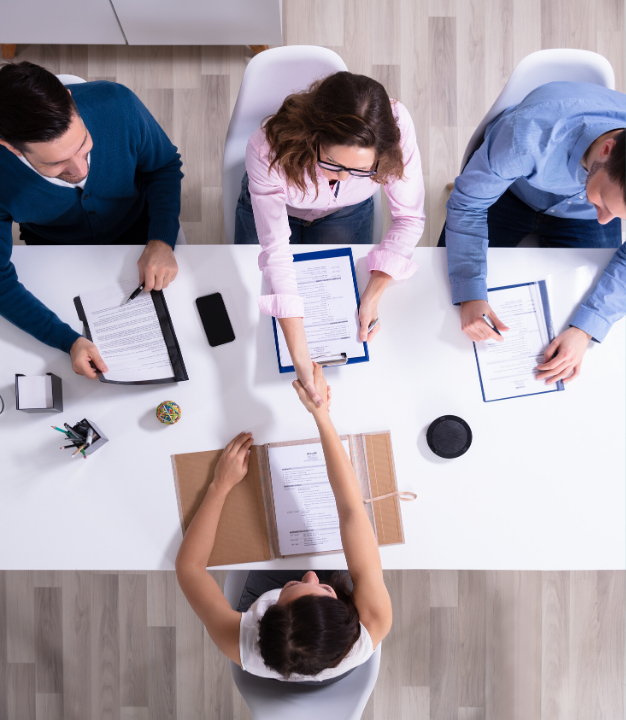 What is the average cost of attending a face to face job interview in the UK?
Answer
£41 is the average cost of attending a face to face job interview. 
This is equivalent to 8% of the average family’s weekly household spend. (Debut, 2018)
[Speaker Notes: There are a number of barriers preventing parents and carers from returning to work. 

a) £21 b) £31 c) £41 d) £51]
Question 6
What percentage of CWL Returners were willing to return to a different sector or level in order to find flexibility?


Answer
59% of CWL Returners.
[Speaker Notes: They also told us that in terms of returning to work, they were most interested in opportunities around:
Work trials
Workplace visits
Coaching about their skills
Support to understand different sectors]
Question 7
What percentage of respondents worked flexibly during lockdown?
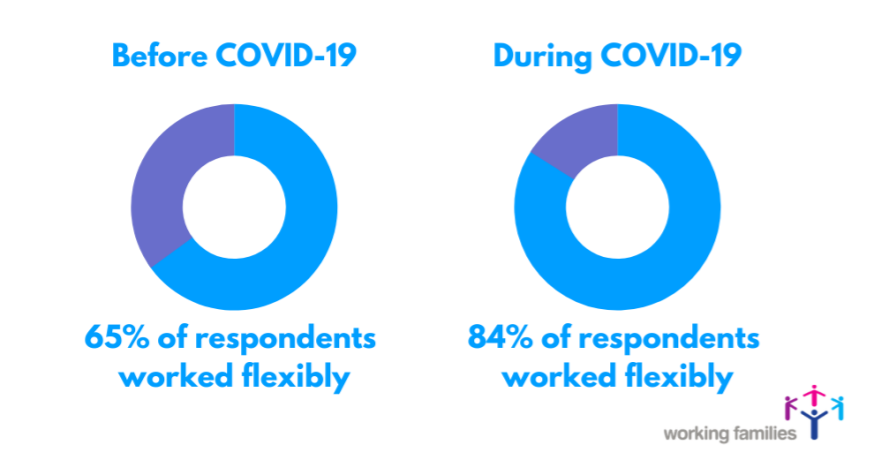 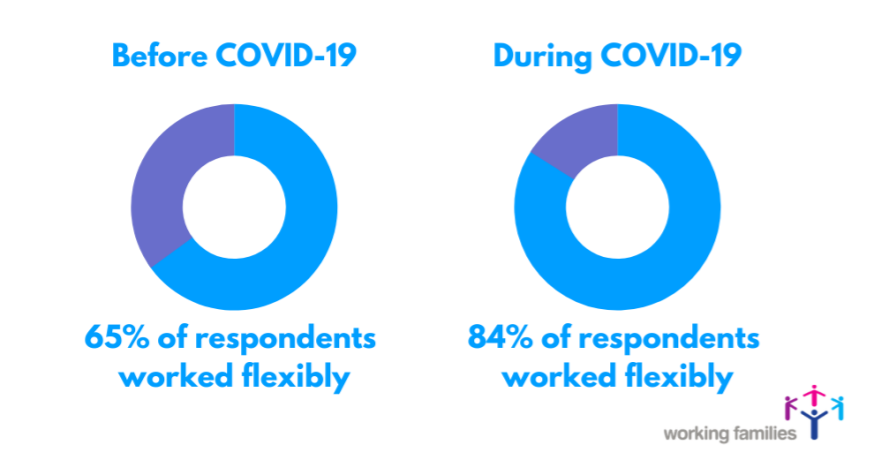 Answer
[Speaker Notes: Flexible working and the impact of Covid-19:

Working Families’ recently released some new research in which they had surveyed 1,063 UK parents and carers of dependent children under 18. All respondents were in work during the COVID-19 lockdown, although some were on leave, including furlough leave. The survey asked about their experiences of flexible working before and during the lockdown, and their aspirations for flexible working after lockdown. 

Unsurprisingly, there has been a huge jump in the numbers working flexibly during lockdown. Whilst only 65% of parents and carers taking part in the survey had flexible working opportunities before the onset of the pandemic, now 84% were working flexibly. 47% of those surveyed said they had been working extremely flexibly or very flexibly during lockdown, compared to 23% prior to lockdown. 

Of the 35% of respondents that had not been working flexibly at all before the lockdown, 72% are now working flexibly. The most common flexible working arrangements reported by parents and carers during lockdown were working from home (63%) and flexing their hours (52%).]
Question 8
How many parents and carers want their workplace to retain flexible working post Covid-19?
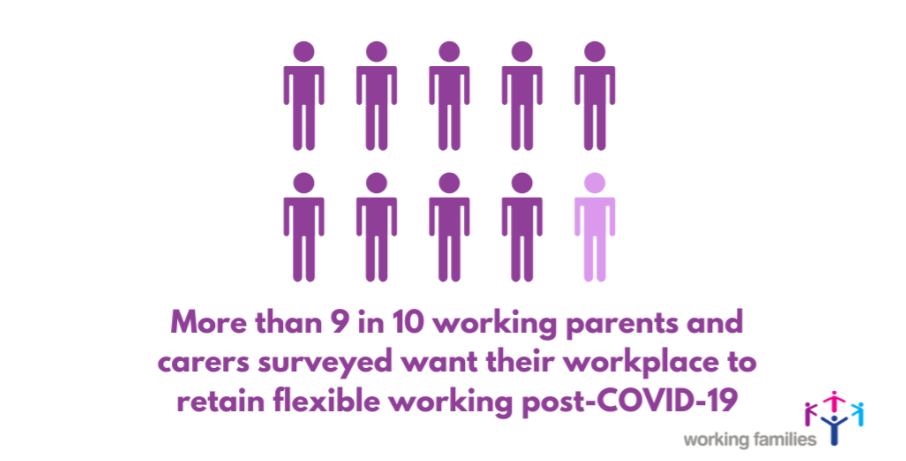 Answer
[Speaker Notes: The future of flexible working:

48% of all respondents said they planned to make changes to work more flexibly after lockdown.]
Employer toolkits: co-production
Panel: design what a good toolkit looks like; gathered examples of good and poor practice
Breaking Down Barriers: generated evidence from auditing recruitment info
Consultation re jobs boards: Panel, events and online surveys
[Speaker Notes: Liz: 5 mins
What was the Panel: 3 x meetings where employers, ESOs and Returners worked collaboratively to give their input into our work. Hosted by an employer- opps for networking. Diff reps each meeting
BDBS: 4 x workshops where Returners scrutinized the recruitment info of an employer (GMCVO, SHG, People First Housing, BAM Construction)]
Employer toolkits
Part One: What is Flexible Working
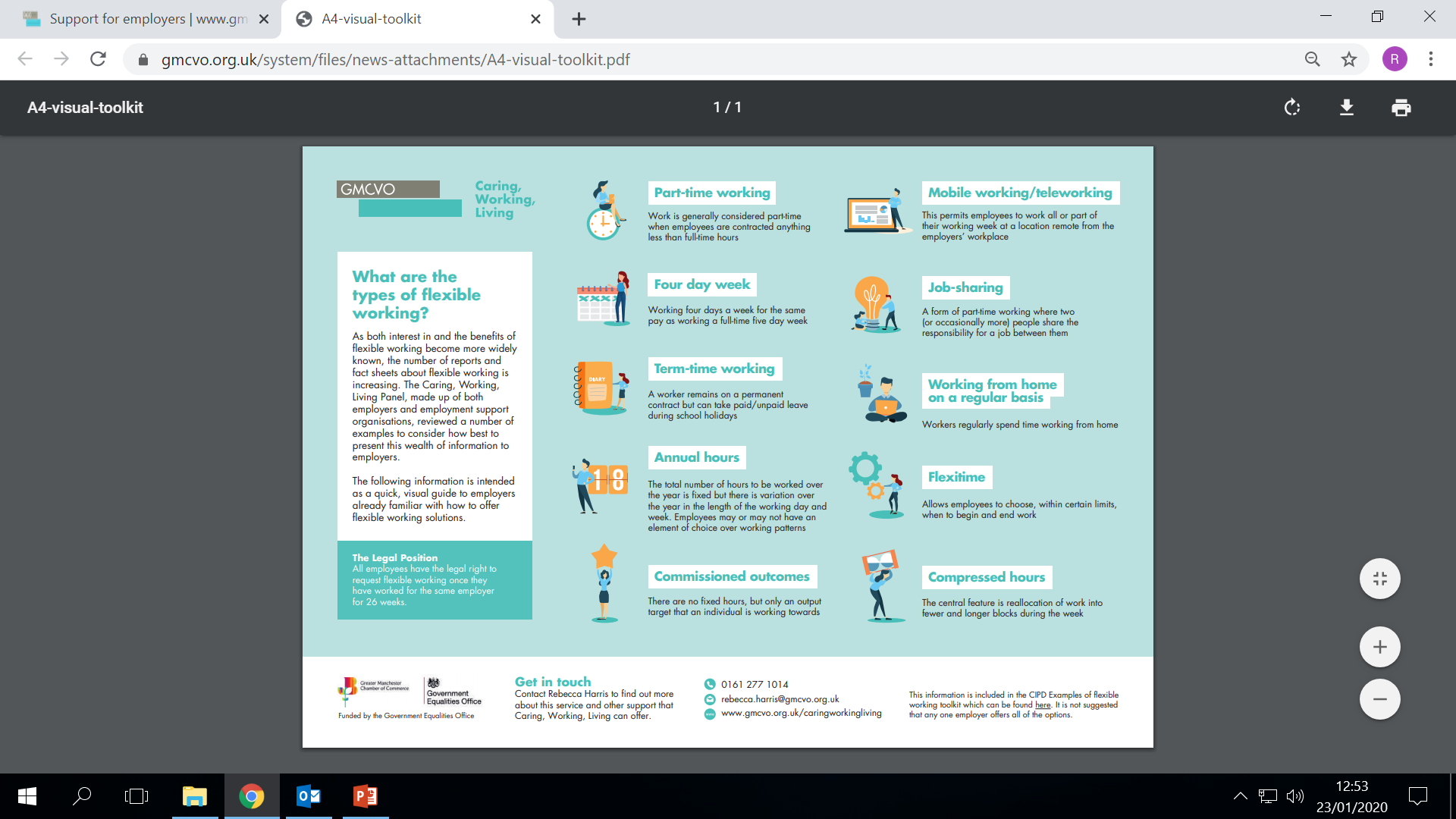 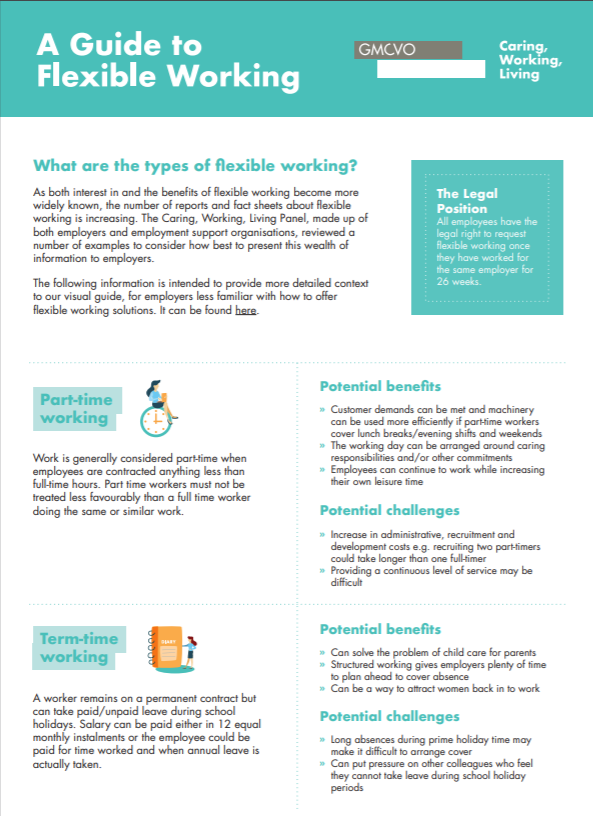 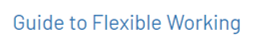 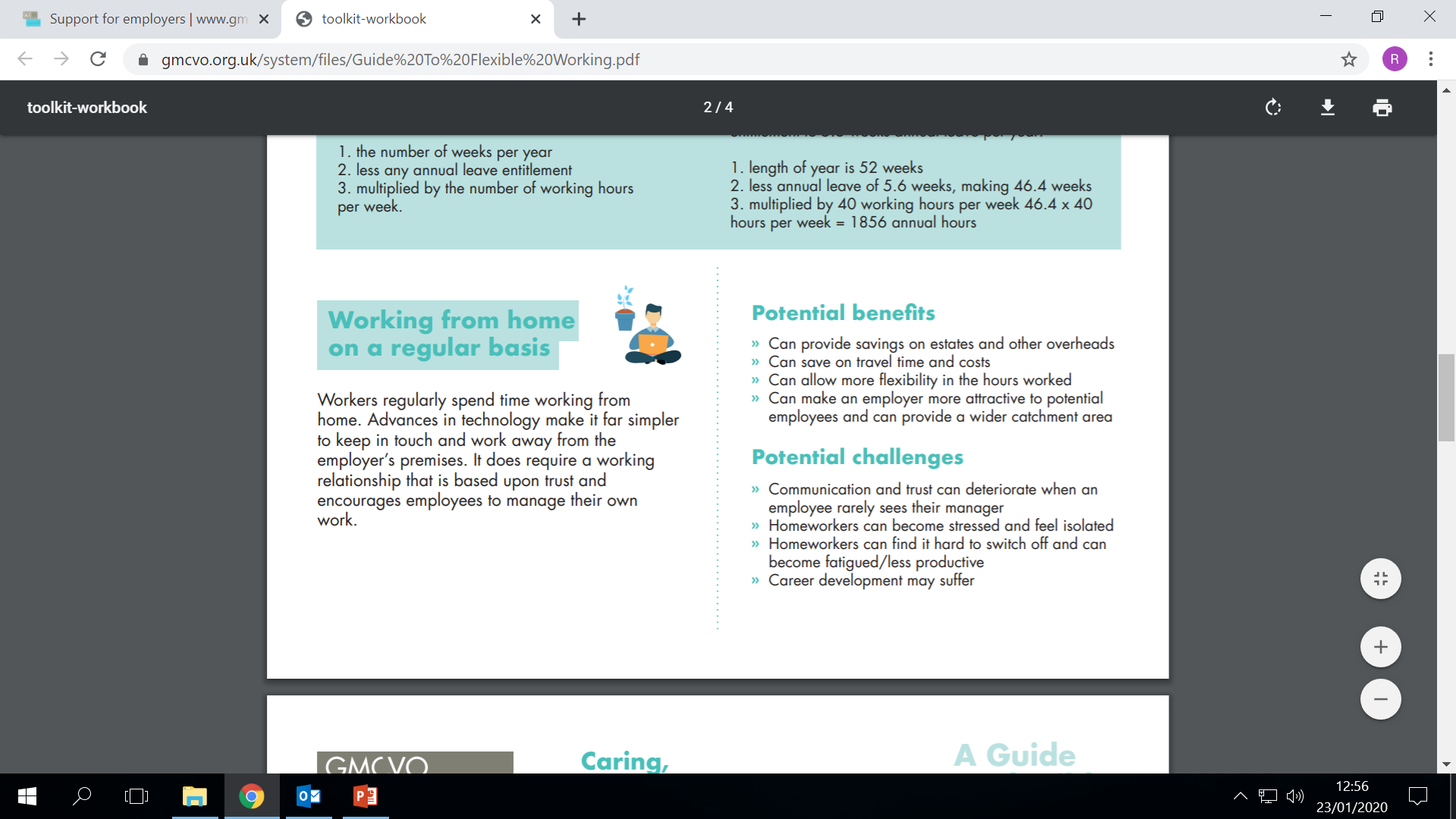 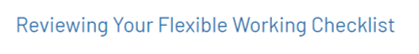 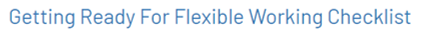 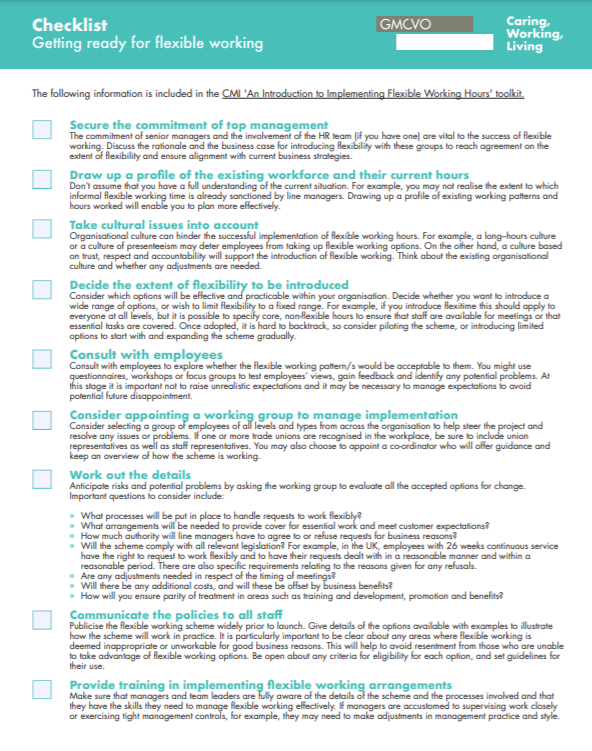 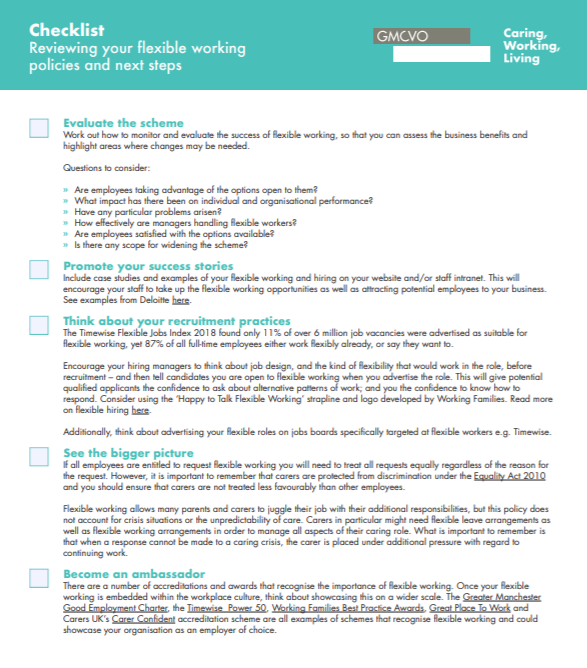 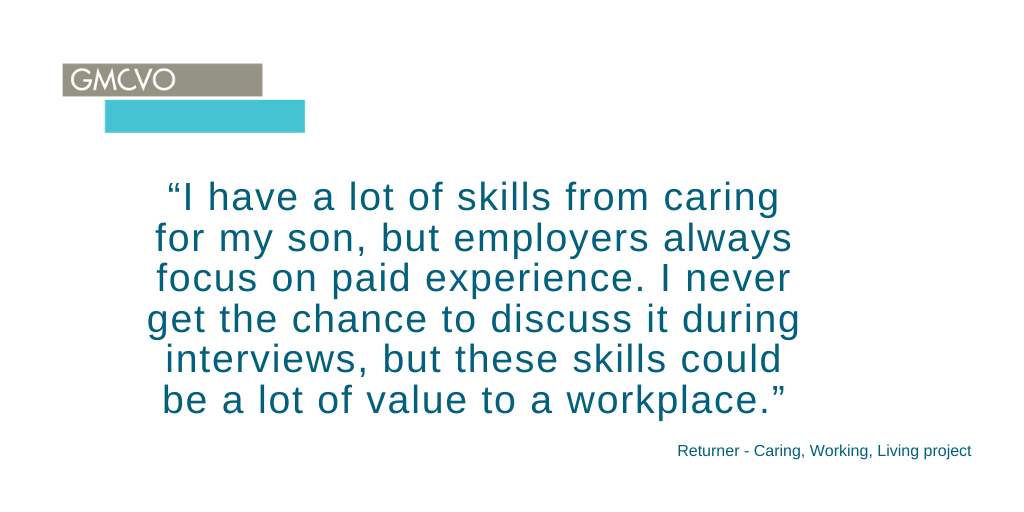 Part Two: How to Ensure Interview Practices Support Returners
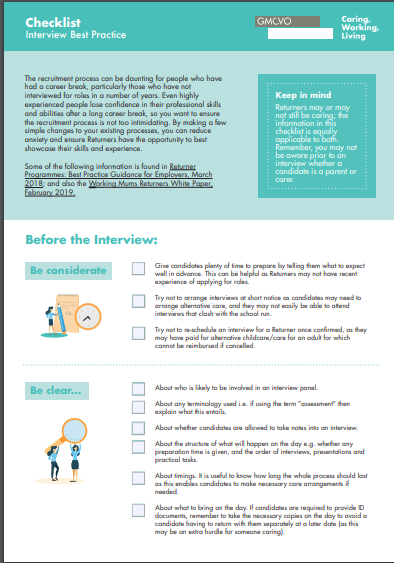 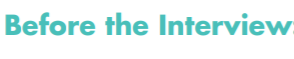 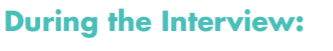 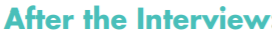 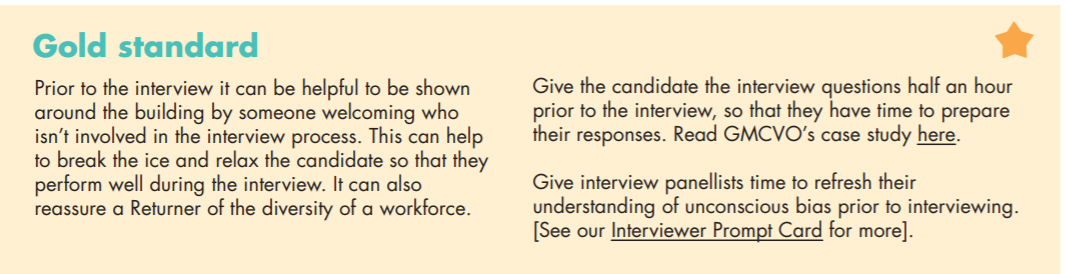 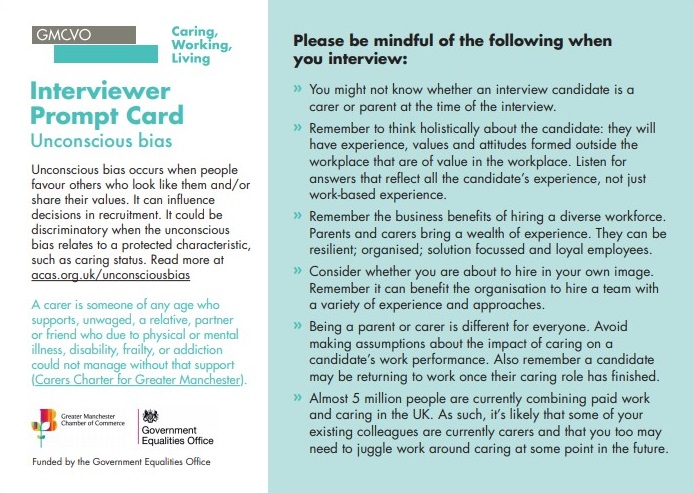 Part Three: How to Attract Returners to Your Organisation
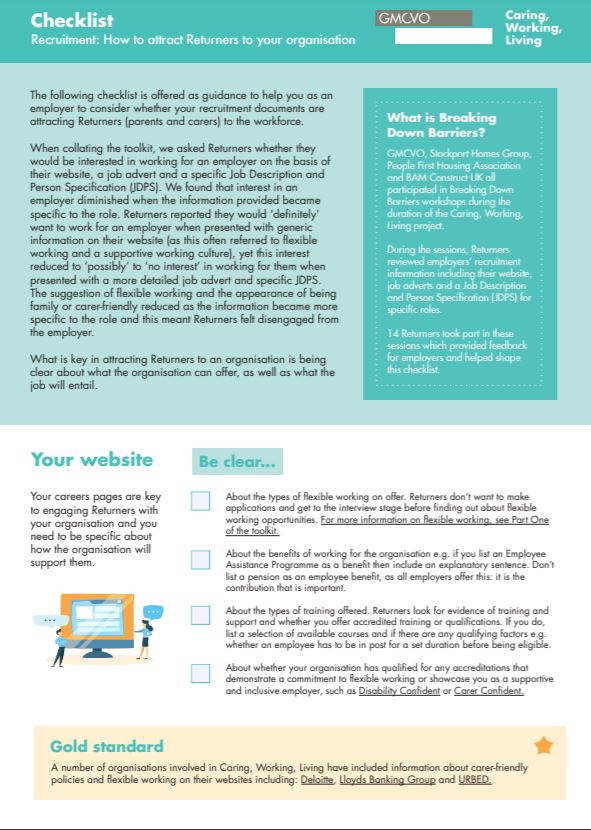 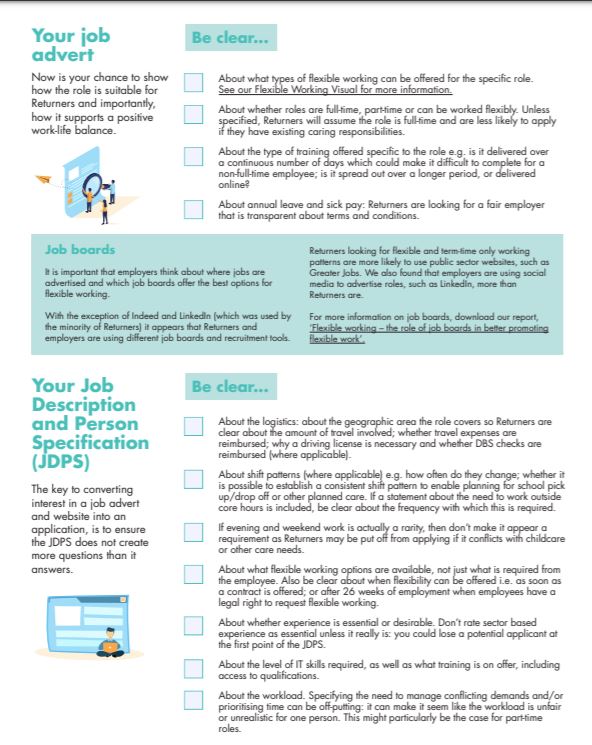 Challenge
How to ensure learning from the project influences GM’s Build Back Better movement, to create a resilient and inclusive economy? 

How does this relate to your role?
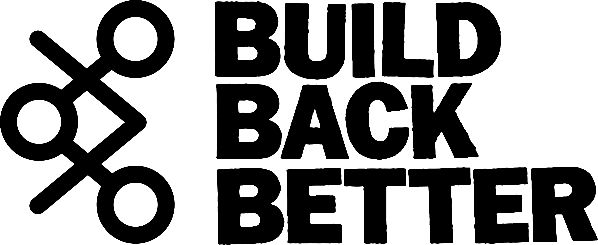 [Speaker Notes: Liz: 10 mins in breakout rooms and then 15 mins to feedback
Use 8 breakout rooms and then ask 1 person to feedback 1 point from their discussion. 

What is BBB: 
In planning our recovery, it’s important to pause and reflect on what we’ve seen and learned during these difficult past few weeks.
We’ve seen that many of the people who play a vital role in keeping our lives ticking along are working in the poorest conditions, and often for the lowest pay.
We’ve learned that it is possible to quickly and radically improve the quality of the air we breathe, just by changing our own behaviour.
We’ve realised that the health and wellbeing of our people and our economy are in fact intrinsically interconnected.
the real power of local communities.]
Next Steps
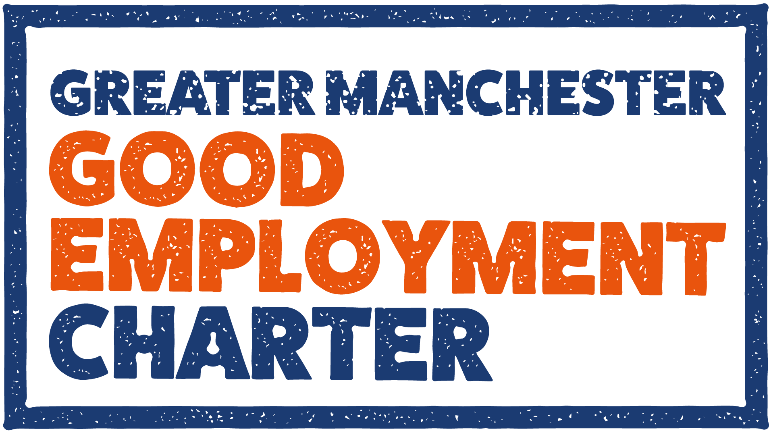 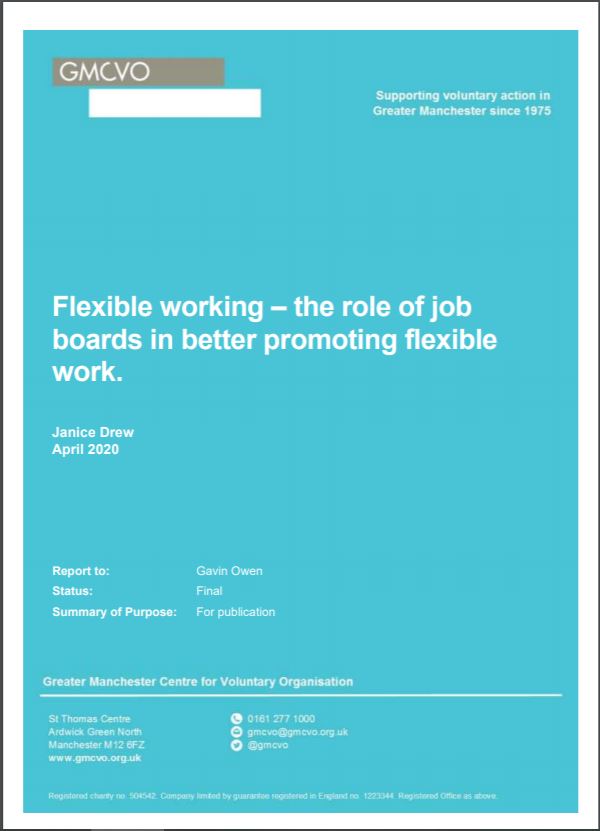 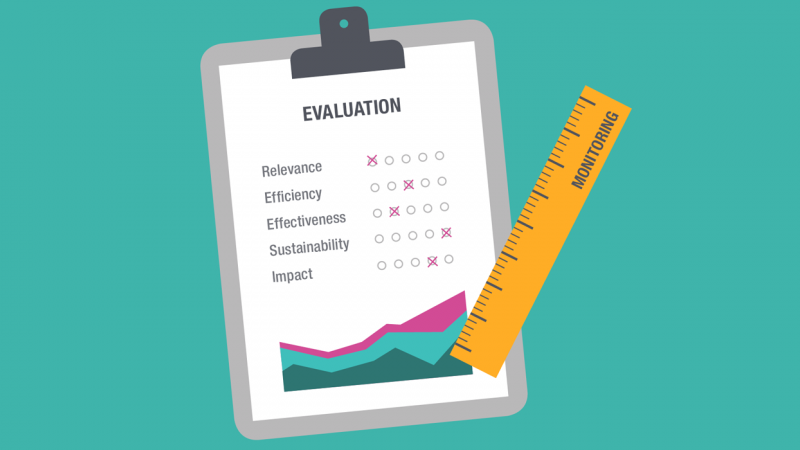 [Speaker Notes: Rebecca: 5 mins
What’s still happening: 
Work with Jobs Board (Rebecca)
Ongoing work with GEC (Liz)
Final evaluation (Rebecca)

Ask everyone to summarise one thing that they can take from the seminar that will make a difference to gender equality in their day to day work.: share in the chat]
Useful resources:

Caring, Working, Living employer toolkits & Flexible working – the role of job boards in better promoting flexible work

COVID-19 and flexible working: the perspective from working parents and carers (Working Families)

Unlocking the lessons of lockdown: an employer's guide (Bright Horizons)

Caring Behind Closed Doors: Forgotten Families in the Coronavirus Outbreak (Carers UK) 

Caring and COVID-19: Hunger and mental wellbeing (University of Sheffield) 

State of Caring 2019 (Carers UK)
Liz Atkinson and Rebecca Harris
returnersfund@gmcvo.org.uk